Le bon soulier pour courir un Marathon!
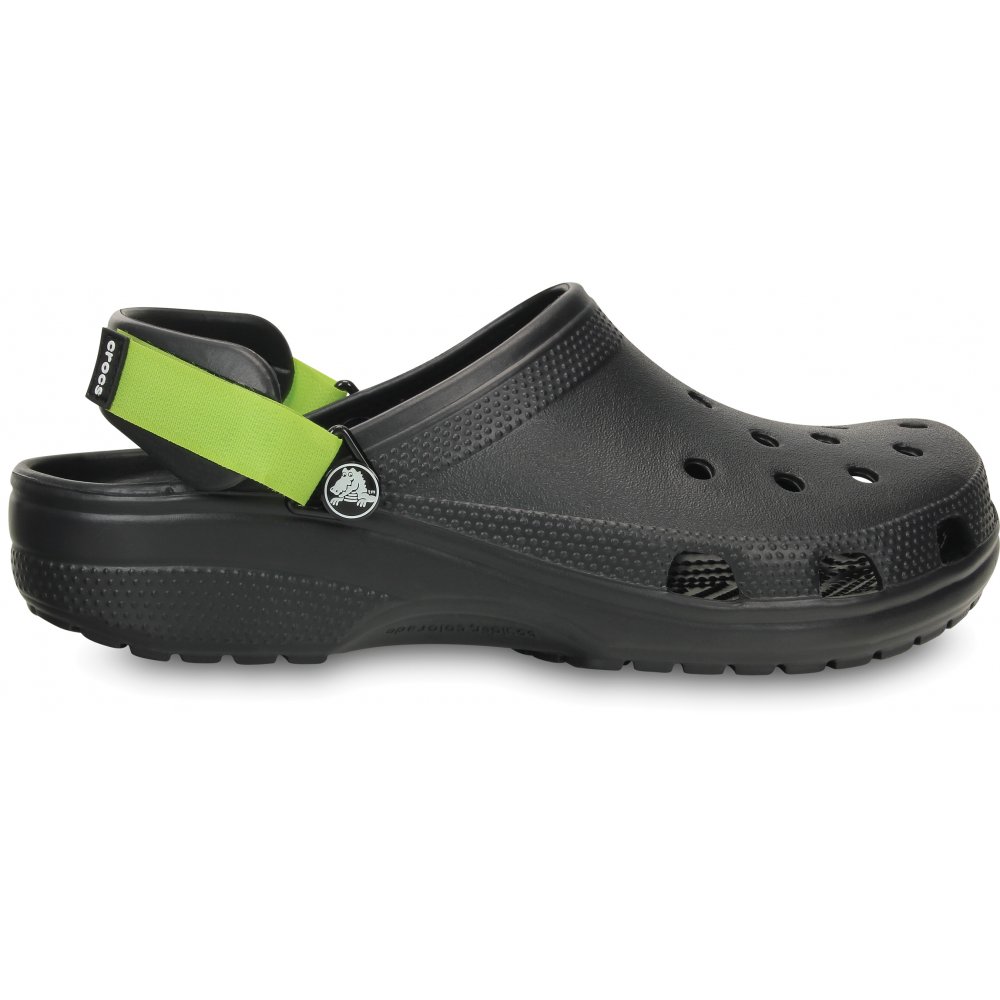 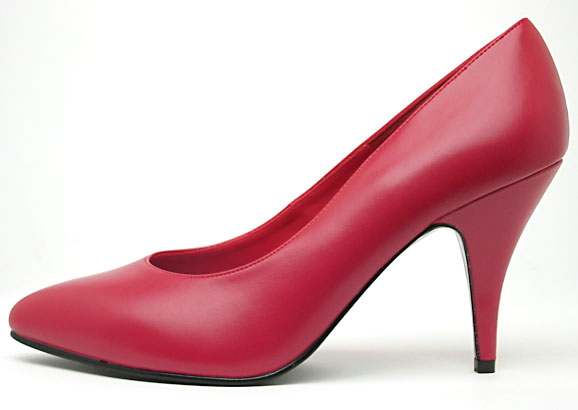 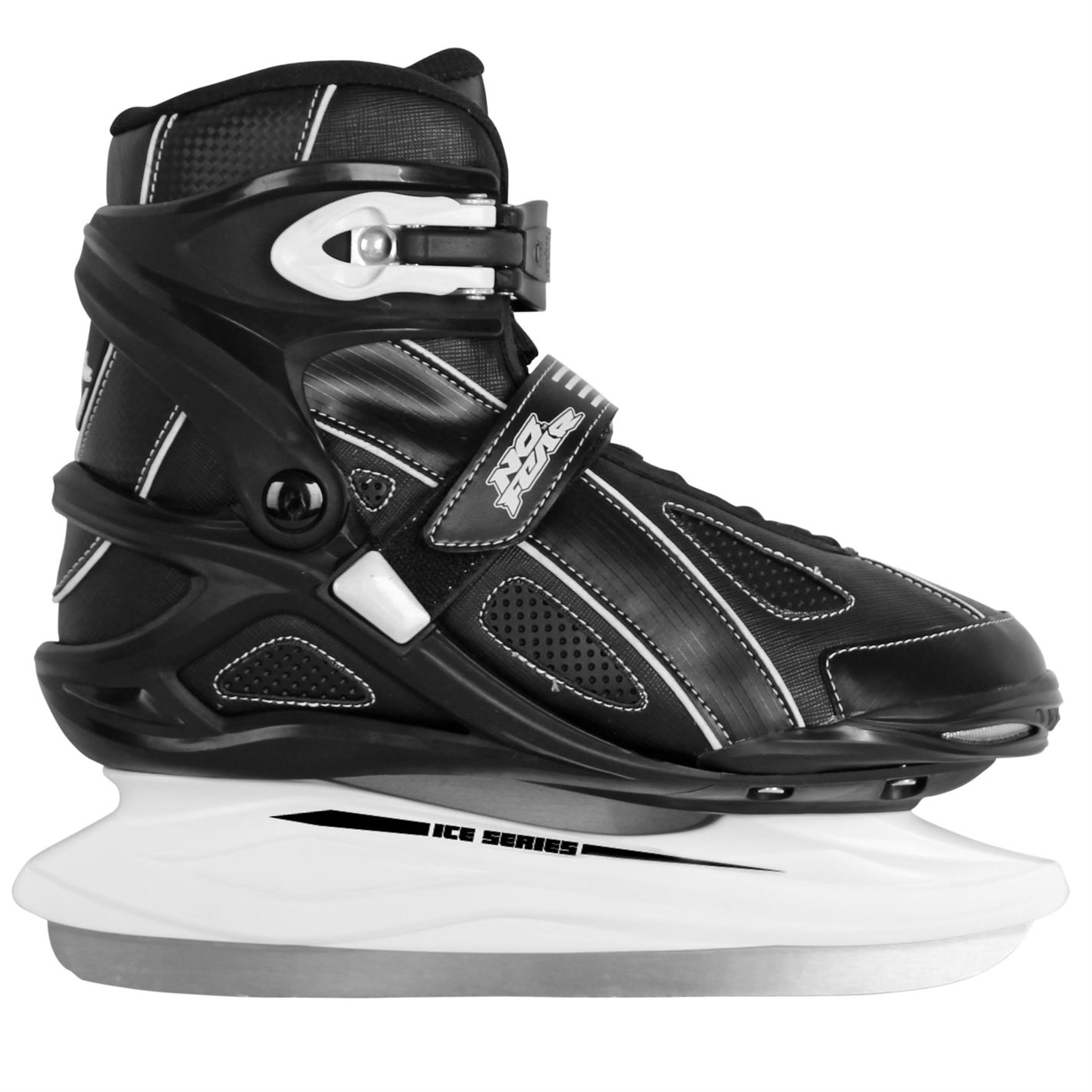 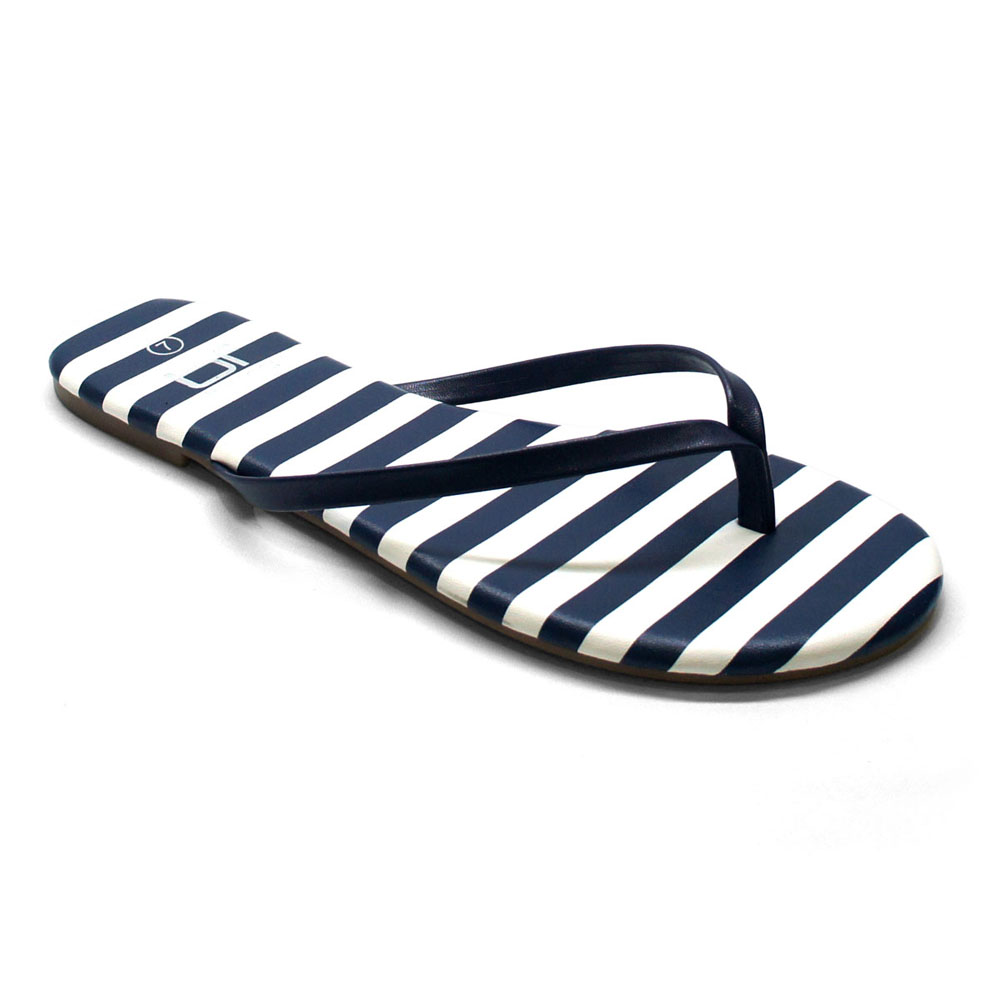 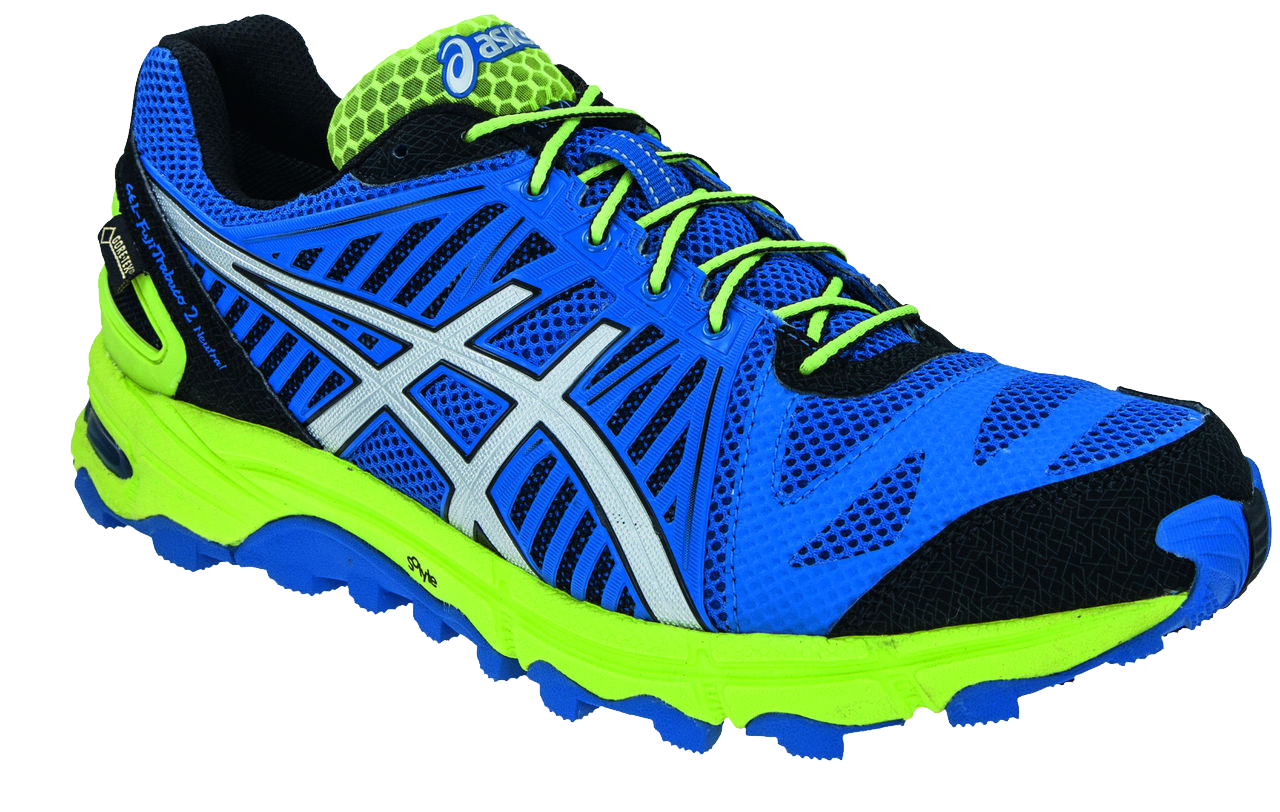